Актуальные формы позитивной коммуникации с родителями
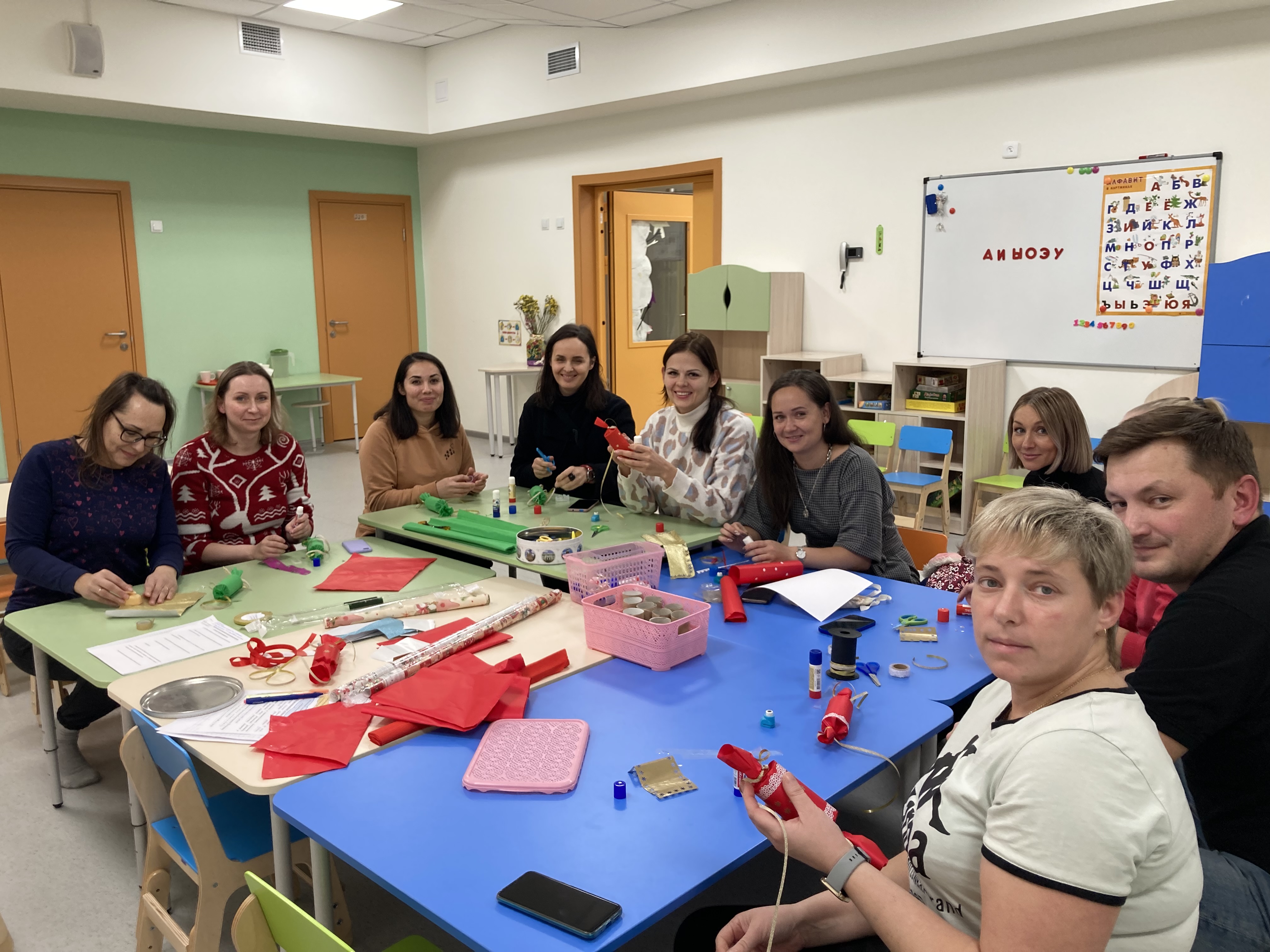 Хлебникова Елена Владимировна,
воспитатель ГБОУ школа № 165Приморского района 
Санкт-Петербурга
 дошкольное отделение
Определение «Коммуникация»
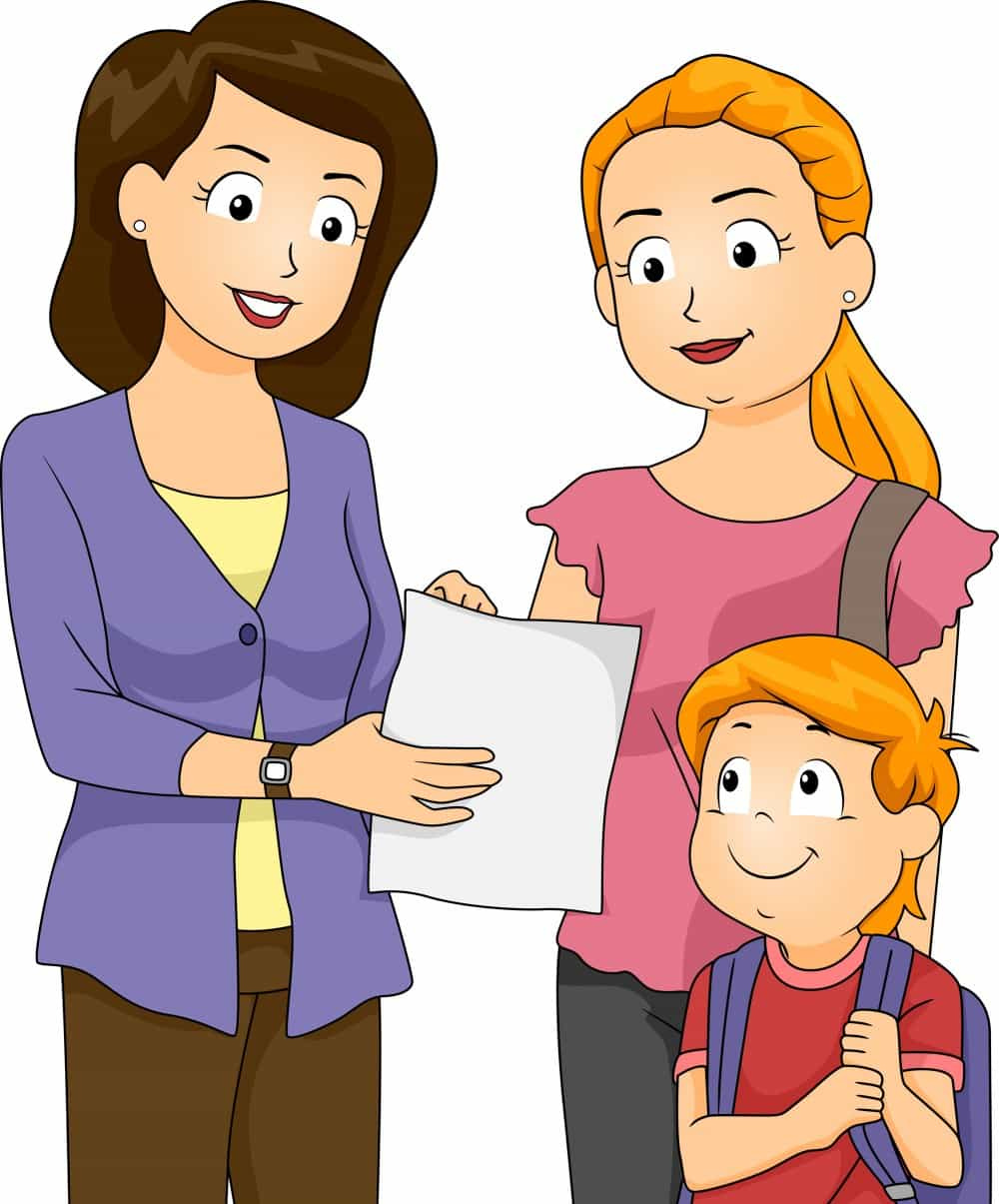 ОБЩЕНИЕ
ОБМЕН МЫСЛЯМИ
ЗНАНИЯМИ
ЧУВСТВАМИ
ПОСТУПКАМИ
определение «позитивная коммуникация»
Позитивная коммуникация — это взаимодействие, основанное на положительных эмоциях, направленное на взаимопонимание и приносящее удовлетворение всем участникам.
Цель и Актуальность позитивной коммуникации
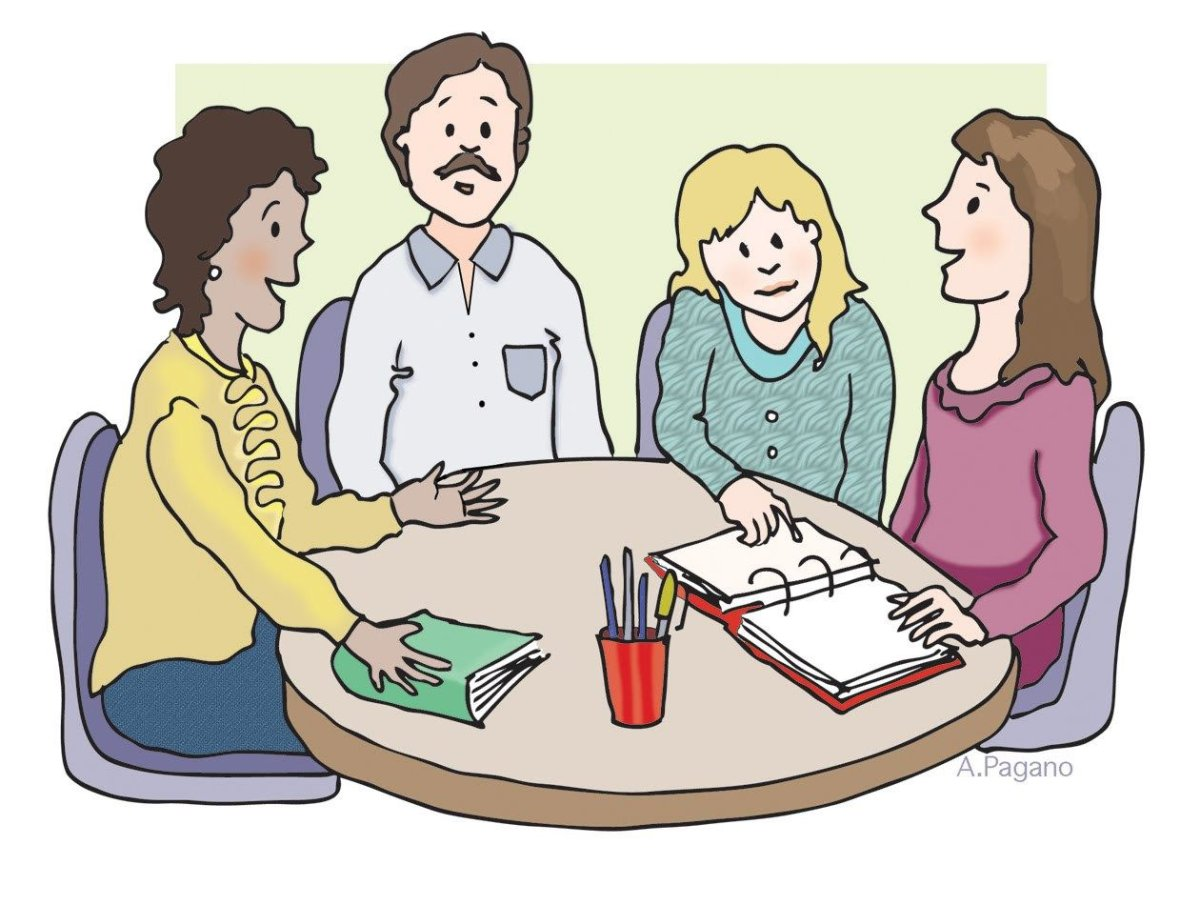 Основная цель позитивной коммуникации с родителями — установление доверительных отношений, объединение в одну команду, воспитание потребности делиться друг с другом своими проблемами и совместно их решать.
Ключевые положения позитивной коммуникации
Формы позитивной коммуникации
Формы позитивной коммуникации
Формы позитивной коммуникации
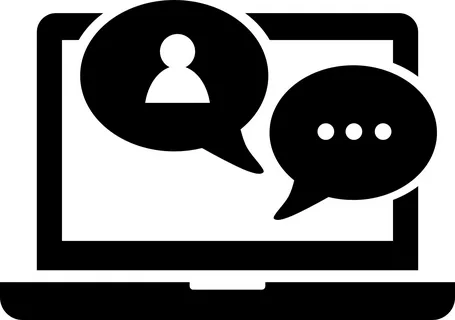 Результаты взаимодействия с родителями
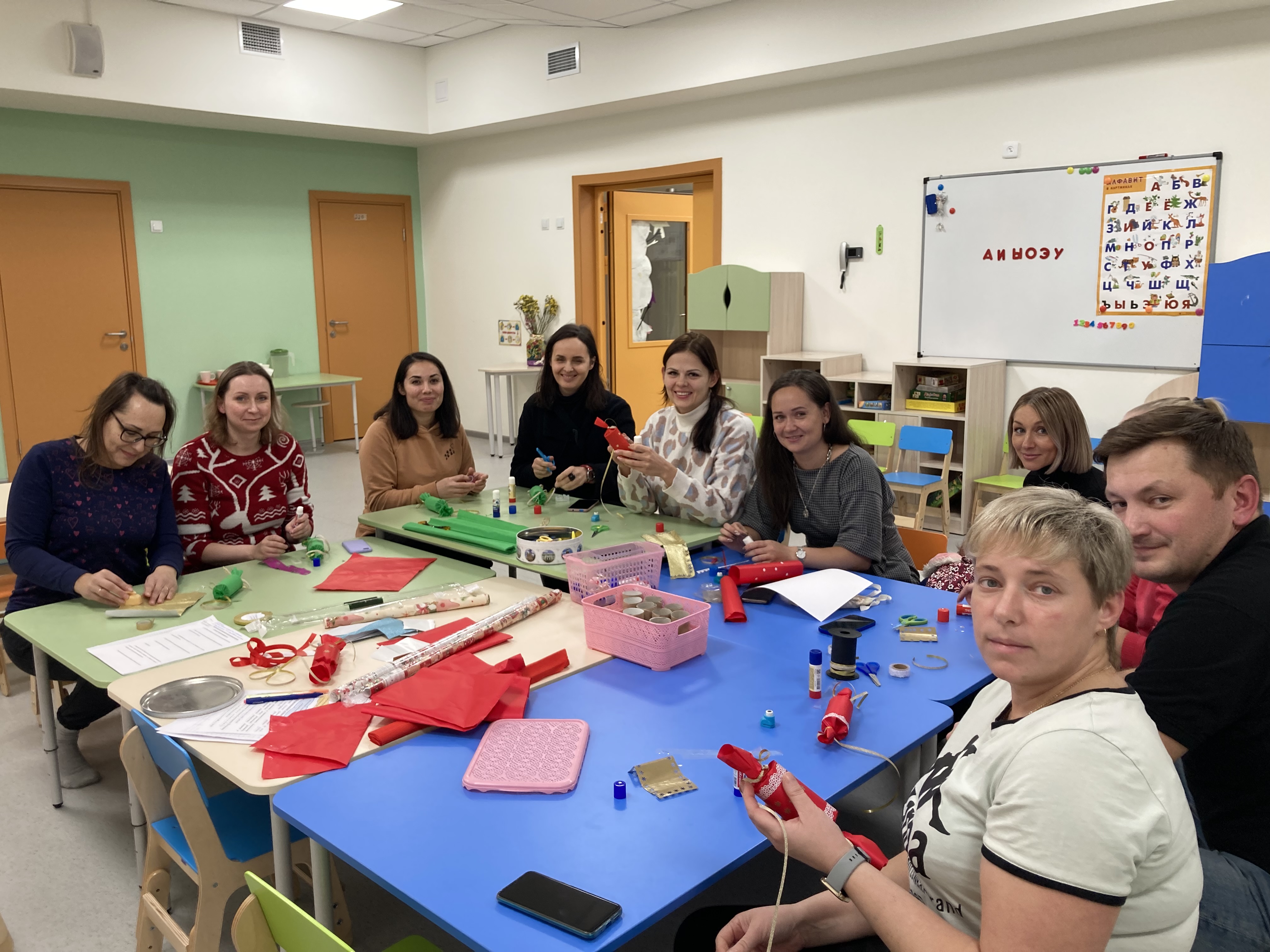 Диссеминация опыта
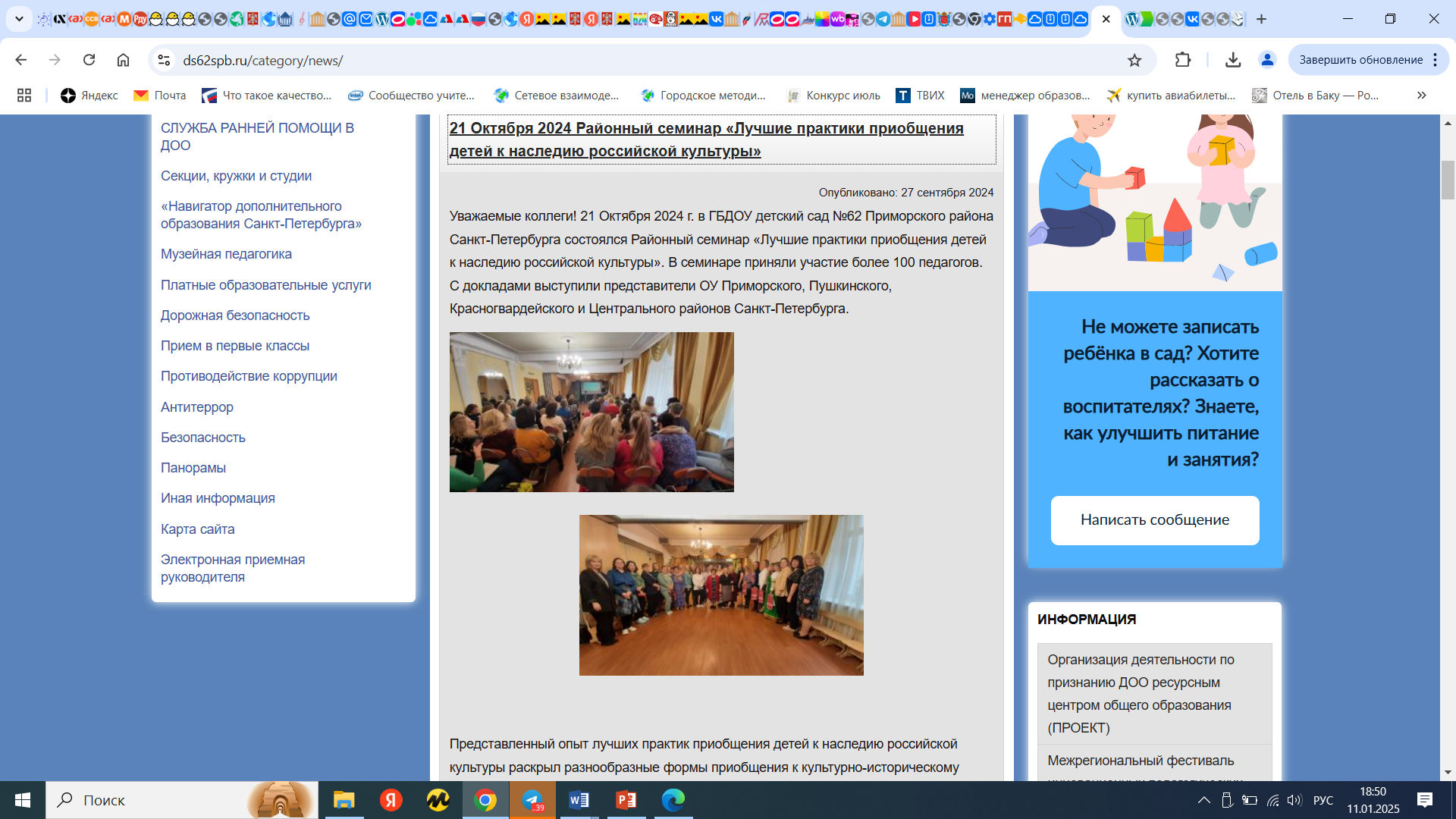 Спасибо .
«Нет ничего в жизни важнее, чем умение эффективно общаться» 
(Джеральд Р. Форд)